Project Presentation
Antonio Filograna 
Engineering Ingegneria Informatica
EGI 2024 – 2nd October 2024, Lecce
Snapshot
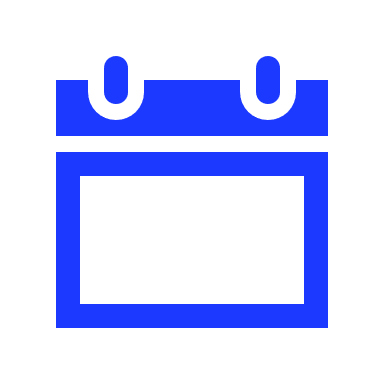 BeOpen Framework will enable the development of new digital and AI services by facilitating access to and use of EU Public Sector High Value Datasets (HVDs). 
8 pilots will address mobility, urban security, environment, and natural disasters challenges in several EU regions.
The project is now at Month 18 and Pilots are starting to use the Framework to improve their data.
Duration: 30 Months
Jan 2023 – Jun 2025

Budget: 7.447.000 €
Funding 50%

Digital Europe Programme
DIGITAL-2022-CLOUD-AI-02

Consortium: 17 Partners
+1 Associated Partner
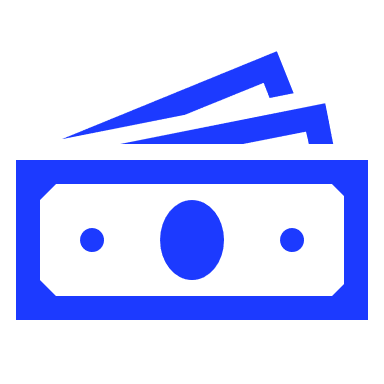 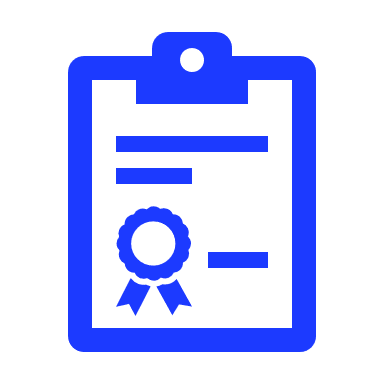 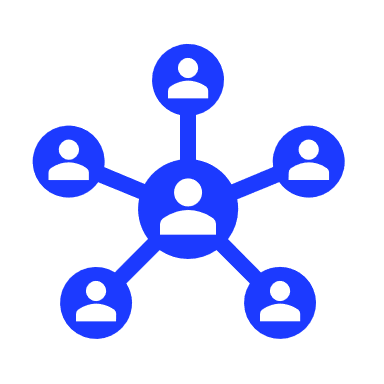 2
[Speaker Notes: what is BeOpen?
it is a research project receiving funding from the Digital Europe Programme.
Started in 2023, will end in 2025, so we're now in the middle of the project, in the crucial part of development.

The aim of BeOpen is to support public administrations in increasing the availability and usability of public sector information.

BeOpen means opening up data, making it public and understandable, usable by municipalities.

A central framework to develop 
And 8 pilot applications that address several domains that exploit these HVD produced.]
Context overview
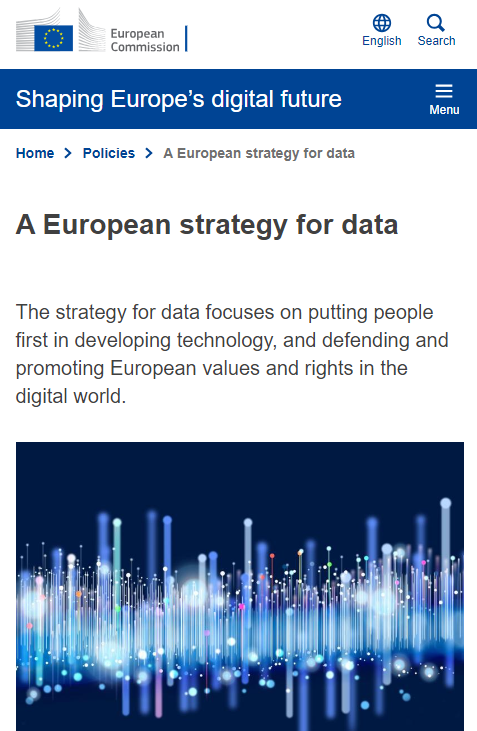 The concept of High Value Datasets (HVDs) is central to the EU's strategy for leveraging data as a key asset in the digital economy.
Certain datasets (such as geospatial, environmental, statistical, and other crucial domain) hold significant potential for creating economic value, driving innovation, and improving public services.
The need for HVDs arises from the increasing demand for data-driven decision-making across various sectors.
Ensuring that these datasets are open, standardized, and interoperable across member states can enhance their usability, promote cross-border applications, and ultimately support the EU's broader goals of digital transformation and sustainable growth.
3
[Speaker Notes: What are these High Value Datasets (HVDs) and why are they so important for the European Commission?

They are special datasets‘ because they offer benefits when made easily accessible. 

Not all data is useful, some is good to have, other is life saving, important for society

You can understand that guarantee that these datasets are … can enhance their usability and thus provide]
HVDs overview
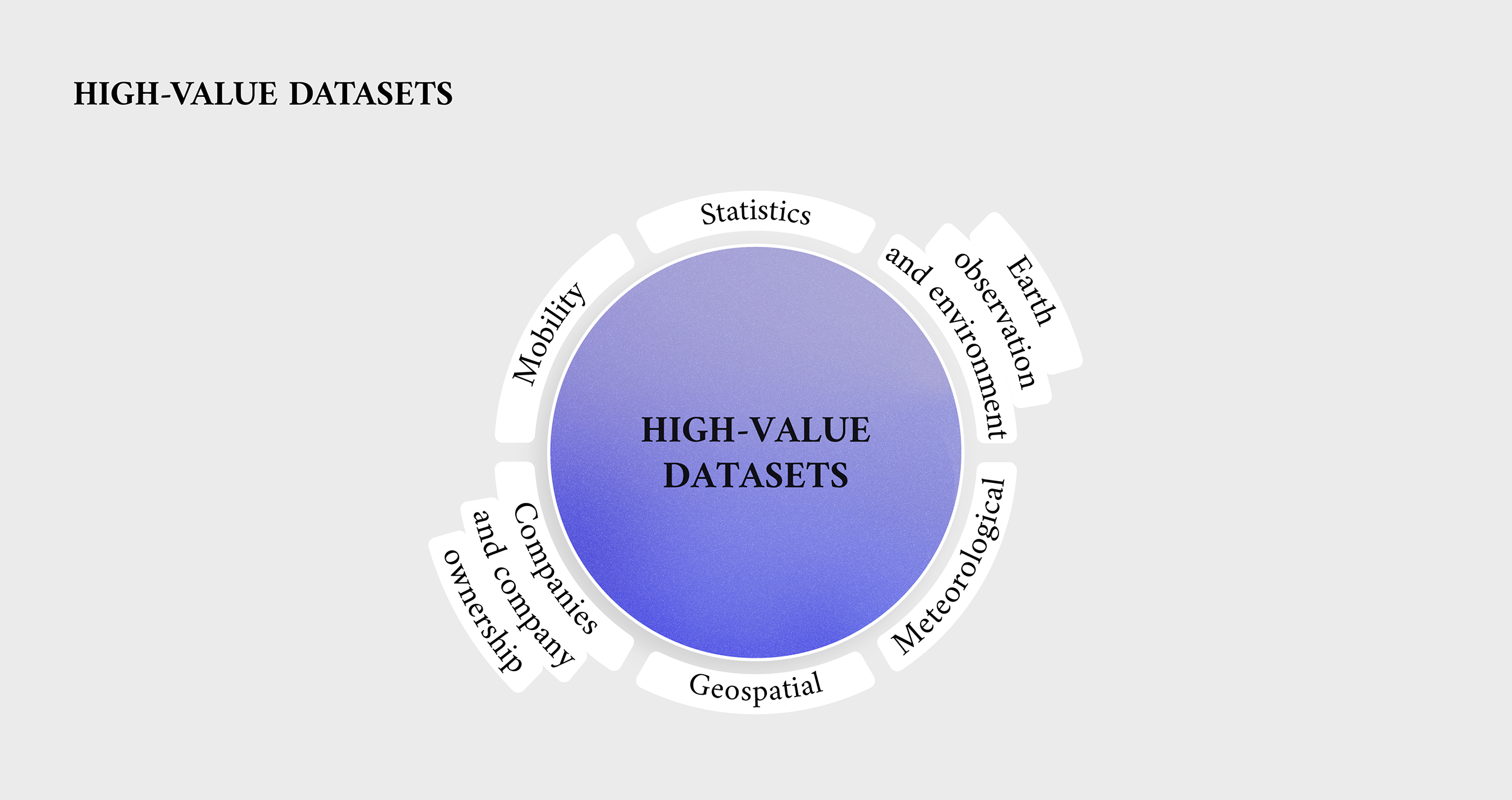 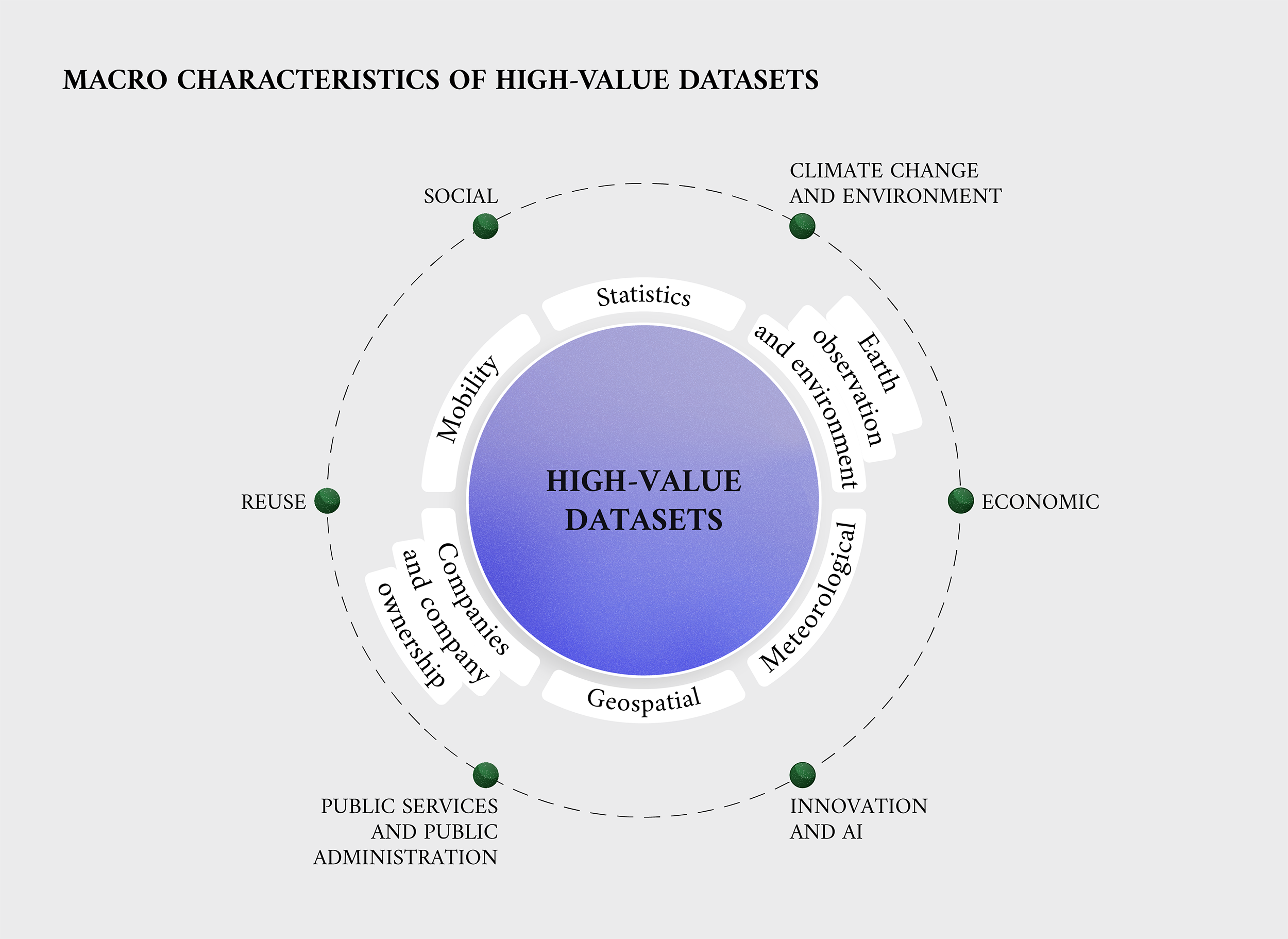 HVD thematic categories
HVD macro characteristics
Source: https://data.europa.eu/en/publications/datastories/high-value-datasets-overview-through-visualisation
4
[Speaker Notes: the European Commission has recently adopted an implementing act focused on these high-value datasets

They grouped them in a list of 6 HVD thematic categories

And they found several macro characteristics that give them potential value

To be reusable
To have an impact on society
To be used by public services .. 
To have economic benefits]
HVDs overview
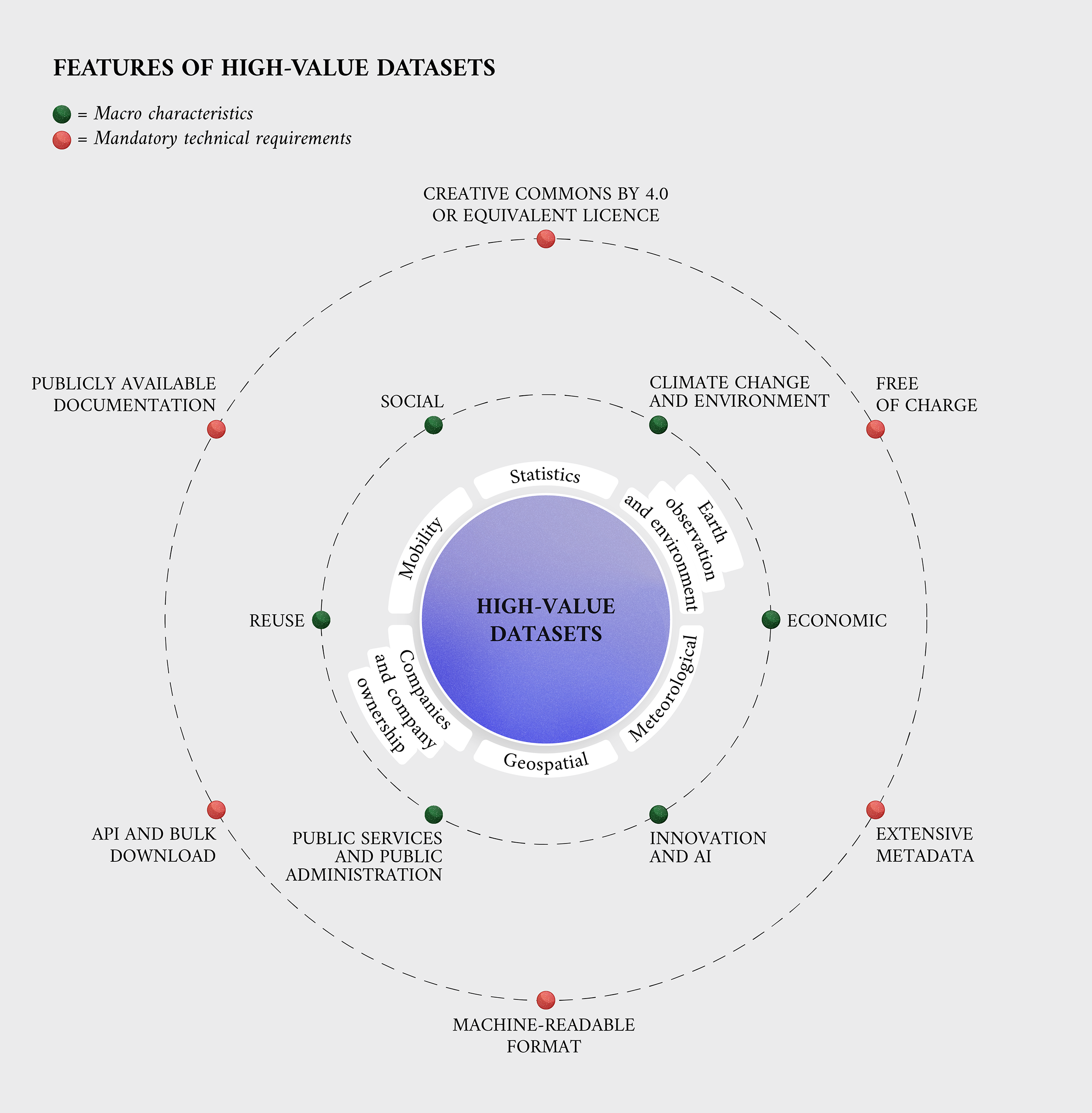 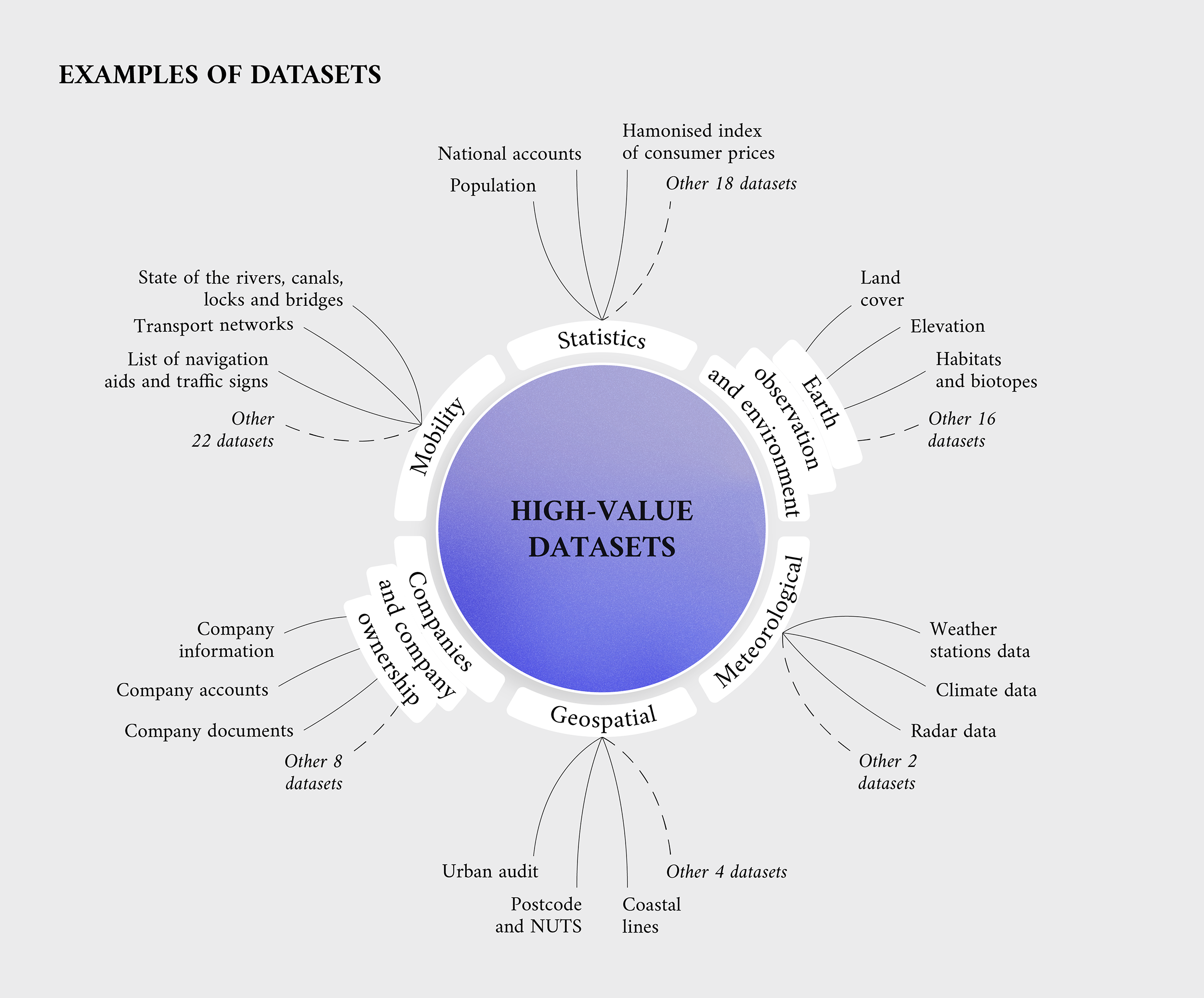 Examples of dataset
HVD features
5
[Speaker Notes: In addition to them they also found several features that all the HVDs have in common and that they should provide
…
The implementing act also lists a set of examples of datasets, to better understand them at a practical level.]
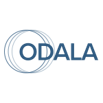 Challenges
The current challenges in the Public Sector are opportunities for BeOpen to
Become the catalyst of Open Data existing in public administrations.
Improve data sharing, interoperability, availability & usability of data sets in different sectors.
Engage a community of stakeholders thanks to sister EU Projects and partners’ networks.
Build on expertise from previous projects, FIWARE open-source components and SMEs / start-ups leaders in data exploitation.
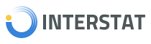 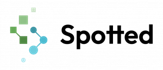 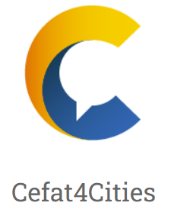 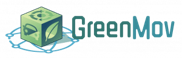 6
[Speaker Notes: Starting from many challenges we have in Public administrations, BeOpen wants to catch them so that they can be opportunities to
provide open-source IT components and use outcomes from previous projects.

Also wants to help public administration data to be improved so that datasets can be shared thought many municipalities without any difficoulties

How can we help public administration so that they can really use the data they capture and the content they produce
How can we improve the sharing and reuse across Europe and several domains
How can we take advantage of already existing technology and tools and make sure we connect with all initiatives going on in Europe, like those presented today.]
BeOpen solutions to overcome challenges
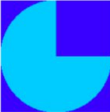 Technical framework for data interoperability covering the complete pipeline from data collection, quality improvement, semantic enrichment, to data provisioning and publication.
Catalogue of High Value Datasets (HVD), public Open Data available and accessible for the creation of new services and AI applications.
Guidelines and recommendations - Legal interoperability of data.
Privacy & Trust
Openness
Standard
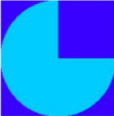 AI Innovation
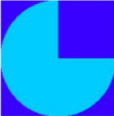 Cross Border
Inter-operability
Quality
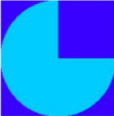 7
[Speaker Notes: What are in practical the outputs provided by BeOpen?
A tech framework, a web environment, to increase data quality and interoperability

A set of HVDs that are public and accessibile by everyone

Also guidelines, best practices, recommendations extrapolated from the Implementing act]
BeOpen Methodology
Needs and Challenges in the Pilots
Identification of the possible HVDs
Develop of a Framework to support the improvements of HVDs
Improve the HVDs
feedback
Evaluation of the Impact in the usage of new services
Development of Digital Services in each Pilot
Definition of Digital Services to exploit the improved HVDs
8
Testing the results in 8 Use Cases in 6 different EU regions
Cartagena & Torre Pacheco (SP)
Meetings with cities, selection of KPIs, data collection (stakeholder survey, interviews, focus group, data analytics, opinion mining)
9
[Speaker Notes: The HVDs produced are then tested by these 8 use cases, 8 pilot services, that focus on several domains in 6 different European regions
In particular are on]
How the HVDs can support the data sharing in cities?
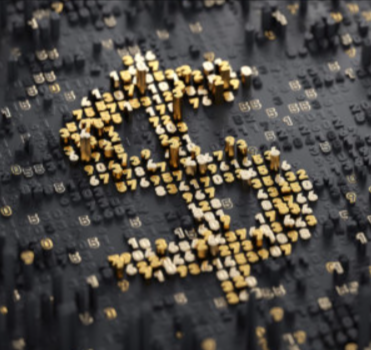 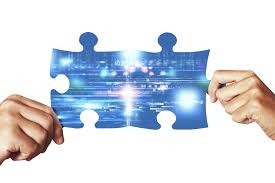 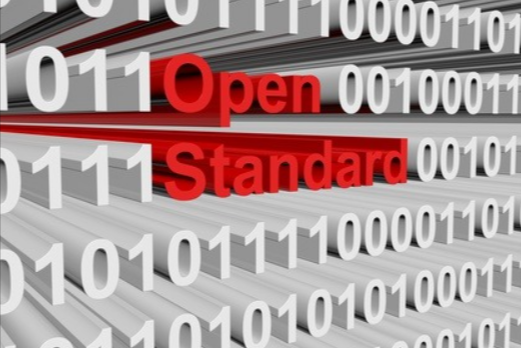 Valuable data
Interoperable data
Standardized data
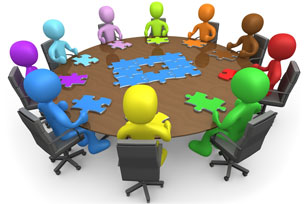 Easily accessed by different stakeholders
10
[Speaker Notes: By collecting Valuable data, in a standardize and interoperable way, the result is that data is easily to access by several types of stakeholders]
How the HVDs can support data sharing in urban environments?
Facilitating Informed Decision-Making

Enhancing Public Services

Supporting Cross-Sector Collaboration

Improving Transparency and Citizen Engagement

Ensuring Data Interoperability and Standardization

Boosting Economic Development
11
[Speaker Notes: We can say that in urban environment these datasets can support data sharing by…]
BeOpen will deliver
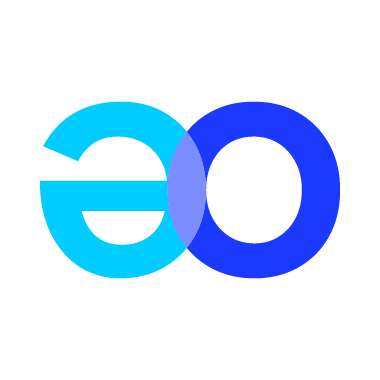 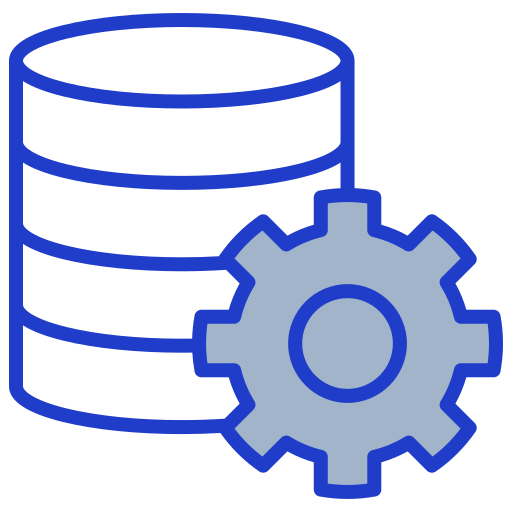 12
BeOpen - Benefits
*Connecting Europe Facility
13
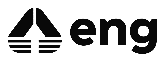 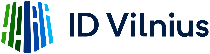 14
Built on the blueprint for a common European data space for smart cities and communities
See you soon!
Visit our website for updated information 
and follow our social media channels!